Feb 2
Announcements
Lab 2?
HW2 released

Arrays/Structs in C
Winter 2015
1
Roadmap
Memory & data
Integers & floats
Machine code & C
x86 assembly
Procedures & stacks
Arrays & structs
Memory & caches
Processes
Virtual memory
Memory allocation
Java vs. C
C:
Java:
Car c = new Car();
c.setMiles(100);
c.setGals(17);
float mpg =    c.getMPG();
car *c = malloc(sizeof(car));
c->miles = 100;
c->gals = 17;
float mpg = get_mpg(c);
free(c);
Assembly language:
get_mpg:
    pushq   %rbp
    movq    %rsp, %rbp
    ...
    popq    %rbp
    ret
OS:
Machine code:
0111010000011000
100011010000010000000010
1000100111000010
110000011111101000011111
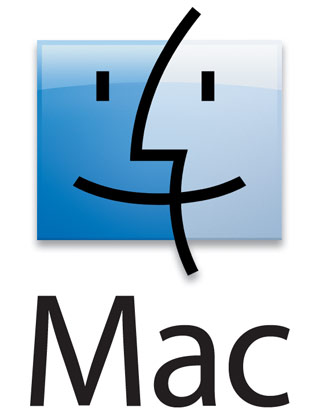 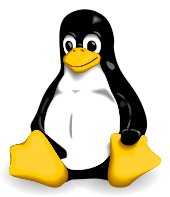 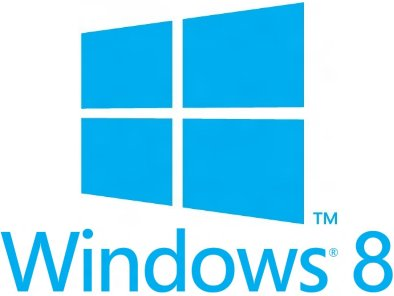 Computer system:
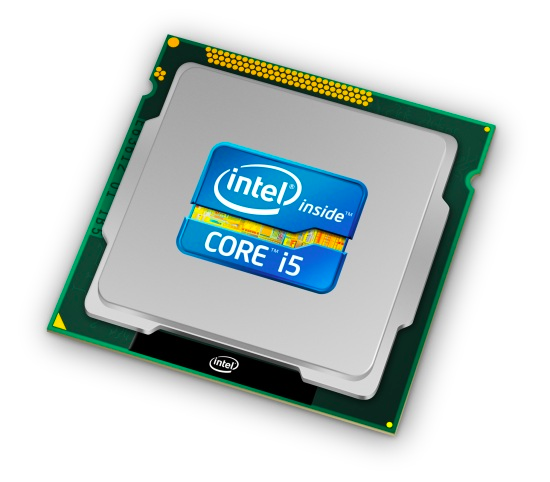 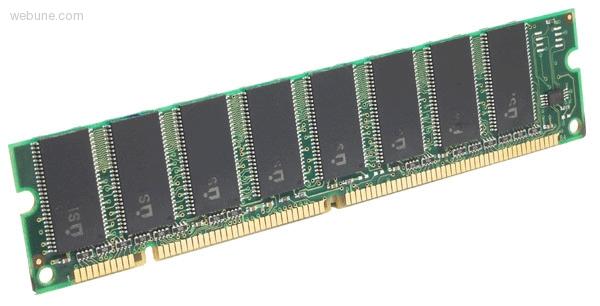 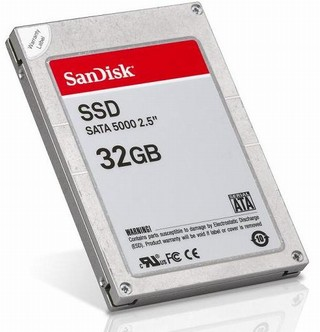 Arrays & structs
Winter 2015
2
Data Structures in Assembly
Arrays
One-dimensional
Multi-dimensional (nested)
Multi-level
Structs
Alignment
Unions
Arrays & structs
Winter 2015
3
Array Allocation
Basic Principle
T  A[N];
Array of data type T and length N
Contiguously allocated region of N * sizeof(T) bytes
char mesg[12];
x
x + 12
int val[5];
x
x + 4
x + 8
x + 12
x + 16
x + 20
double a[3];
x
x + 8
x + 16
x + 24
char* p[3];(or char *p[3];)
IA32
x
x + 4
x + 8
x + 12
x86-64
x
x + 8
x + 16
x + 24
Arrays & structs
Winter 2015
4
9
8
1
9
5
Array Access
Basic Principle
T  A[N];
Array of data type T and length N
Identifier A can be used as a pointer to array element 0: Type T*



Reference	Type	Value
val[4]	int	
val	int *	
val+1	int *	
&val[2]	int *	
val[5]	int	
*(val+1)	int	
val + i	int *
int val[5];
x
x + 4
x + 8
x + 12
x + 16
x + 20
Arrays & structs
Winter 2015
5
9
8
1
9
5
Array Access
Basic Principle
T  A[N];
Array of data type T and length N
Identifier A can be used as a pointer to array element 0: Type T*



Reference	Type	Value
val[4]	int	
val	int *	
val+1	int *	
&val[2]	int *	
val[5]	int	
*(val+1)	int	
val + i	int *
int val[5];
x
x + 4
x + 8
x + 12
x + 16
x + 20
5
x
x + 4
x + 8
?? (whatever is in memory at address x + 20)
8
x + 4*i
Arrays & structs
Winter 2015
6
Array Example
typedef int zip_dig[5];

zip_dig cmu = { 1, 5, 2, 1, 3 };
zip_dig uw  = { 9, 8, 1, 9, 5 };
zip_dig ucb = { 9, 4, 7, 2, 0 };
initialization
int uw[5] …
Arrays & structs
Winter 2015
7
1
9
9
5
8
4
2
1
7
1
9
2
3
5
0
Array Example
typedef int zip_dig[5];

zip_dig cmu = { 1, 5, 2, 1, 3 };
zip_dig uw  = { 9, 8, 1, 9, 5 };
zip_dig ucb = { 9, 4, 7, 2, 0 };
zip_dig cmu;
zip_dig uw ;
16
36
56
20
40
60
24
44
64
28
48
68
32
52
72
36
56
76
zip_dig ucb;
Declaration “zip_dig uw” equivalent to “int uw[5]”
Example arrays happened to be allocated in successive 20 byte blocks
Not guaranteed to happen in general
Arrays & structs
Winter 2015
8
9
8
1
9
5
Array Accessing Example
zip_dig uw;
int get_digit(zip_dig z, int dig)
{
  return z[dig];
}
36
Register %edx contains starting address of array
Register %eax contains array index
Desired digit at 4*%eax + %edx
Use memory reference (%edx,%eax,4)
40
44
48
52
56
IA32
movl  8(%ebp), edx	# %edx = z
movl 12(%ebp), eax	# %eax = dig
movl (%edx,%eax,4),%eax  # z[dig]
Arrays & structs
Winter 2015
9
1
9
9
5
8
4
2
1
7
1
9
2
3
5
0
Referencing Examples
zip_dig cmu;
zip_dig  uw;
zip_dig ucb;
Reference	Address	 Value	  Guaranteed?
uw[3]	
uw[6]	
uw[-1]	
cmu[15]
16
36
56
20
40
60
24
44
64
28
48
68
32
52
72
36
56
76
Arrays & structs
Winter 2015
10
1
9
9
5
8
4
2
1
7
1
9
2
3
5
0
Referencing Examples
zip_dig cmu;
zip_dig  uw;
zip_dig ucb;
Reference	Address	 Value	  Guaranteed?
uw[3]	
uw[6]	
uw[-1]	
cmu[15]	
No bounds checking
Location of each separate array in memory is not guaranteed
16
36
56
20
40
60
24
44
64
28
48
68
32
52
72
36
56
76
36 + 4* 3 = 48	9	Yes
36 + 4* 6 = 60	4	No
36 + 4*-1 = 32	3	No
16 + 4*15 = 76	??	No
Arrays & structs
Winter 2015
11
Array Loop Example
int zd2int(zip_dig z)
{
  int i;
  int zi = 0;
  for (i = 0; i < 5; i++) {
    zi = 10 * zi + z[i];
  }
  return zi;
}
zi = 10*0 + 9 = 9
zi = 10*9 + 8 = 98
zi = 10*98 + 1 = 981
zi = 10*981 + 9 = 9819
zi = 10*9819 + 5 = 98195
9
8
1
9
5
Arrays & structs
Winter 2015
12
9
8
1
9
5
zip_dig  uw;
Array Loop Example
int zd2int(zip_dig z)
{
  int i;
  int zi = 0;
  for (i = 0; i < 5; i++) {
    zi = 10 * zi + z[i];
  }
  return zi;
}
Original




Transformed
Eliminate loop variable i,use pointer zend instead
Convert array code to pointer code
Pointer arithmetic on z
Express in do-while form(no test at entrance)
36
int zd2int(zip_dig z)
{
  int zi = 0;
  int *zend = z + 4; 
do {
    zi = 10 * zi + *z;
    z++;
  } while (z <= zend);
  return zi;
}
40
44
48
52
56
address of 5th digit
Increments by 4 (size of int)
Arrays & structs
Winter 2015
13
Array Loop Implementation (IA32)
int zd2int(zip_dig z)
{
  int zi = 0;
  int *zend = z + 4;
  do {
    zi = 10 * zi + *z;
    z++;
  } while(z <= zend);
  return zi;
}
int zd2int(zip_dig z)
{
  int zi = 0;
  int *zend = z + 4;
  do {
    zi = 10 * zi + *z;
    z++;
  } while(z <= zend);
  return zi;
}
int zd2int(zip_dig z)
{
  int zi = 0;
  int *zend = z + 4;
  do {
    zi = 10 * zi + *z;
    z++;
  } while(z <= zend);
  return zi;
}
int zd2int(zip_dig z)
{
  int zi = 0;
  int *zend = z + 4;
  do {
    zi = 10 * zi + *z;
    z++;
  } while(z <= zend);
  return zi;
}
int zd2int(zip_dig z)
{
  int zi = 0;
  int *zend = z + 4;
  do {
    zi = 10 * zi + *z;
    z++;
  } while(z <= zend);
  return zi;
}
Registers
%ecx	z
%eax	zi
%ebx	zend
Computations
 10*zi + *z  implemented as:     *z + 2*(5*zi)
z++ increments by 4 (size of int=4)
# %ecx = z
	xorl %eax,%eax	# zi = 0
	leal 16(%ecx),%ebx	# zend  = z+4
.L59:
	leal (%eax,%eax,4),%edx	# zi + 4*zi = 5*zi	movl (%ecx),%eax	# *z
	addl $4,%ecx	# z++
	leal (%eax,%edx,2),%eax	# zi = *z + 2*(5*zi)
	cmpl %ebx,%ecx	# z : zend
	jle .L59	# if <= goto loop
# %ecx = z
	xorl %eax,%eax	# zi = 0
	leal 16(%ecx),%ebx	# zend  = z+4
.L59:
	leal (%eax,%eax,4),%edx	# zi + 4*zi = 5*zi	movl (%ecx),%eax	# *z
	addl $4,%ecx	# z++
	leal (%eax,%edx,2),%eax	# zi = *z + 2*(5*zi)
	cmpl %ebx,%ecx	# z : zend
	jle .L59	# if <= goto loop
# %ecx = z
	xorl %eax,%eax	# zi = 0
	leal 16(%ecx),%ebx	# zend  = z+4
.L59:
	leal (%eax,%eax,4),%edx	# zi + 4*zi = 5*zi	movl (%ecx),%eax	# *z
	addl $4,%ecx	# z++
	leal (%eax,%edx,2),%eax	# zi = *z + 2*(5*zi)
	cmpl %ebx,%ecx	# z : zend
	jle .L59	# if <= goto loop
# %ecx = z
	xorl %eax,%eax	# zi = 0
	leal 16(%ecx),%ebx	# zend  = z+4
.L59:
	leal (%eax,%eax,4),%edx	# zi + 4*zi = 5*zi	movl (%ecx),%eax	# *z
	addl $4,%ecx	# z++
	leal (%eax,%edx,2),%eax	# zi = *z + 2*(5*zi)
	cmpl %ebx,%ecx	# z : zend
	jle .L59	# if <= goto loop
# %ecx = z
	xorl %eax,%eax	# zi = 0
	leal 16(%ecx),%ebx	# zend  = z+4
.L59:
	leal (%eax,%eax,4),%edx	# zi + 4*zi = 5*zi
	movl (%ecx),%eax	# *z
	addl $4,%ecx	# z++
	leal (%eax,%edx,2),%eax	# zi = *z + 2*(5*zi)
	cmpl %ebx,%ecx	# z : zend
	jle .L59	# if <= goto loop
Arrays & structs
Winter 2015
14
Nested Array Example
Remember, T A[N] is an array with elements of type T, with length N
zip_dig sea[4] = 
  {{ 9, 8, 1, 9, 5 },
   { 9, 8, 1, 0, 5 },
   { 9, 8, 1, 0, 3 },
   { 9, 8, 1, 1, 5 }};
What is the layout in memory?
same as:
int sea[4][5];
Arrays & structs
Winter 2015
15
1
9
9
9
9
8
8
8
8
1
1
1
1
9
0
0
5
5
3
5
Nested Array Example
Remember, T A[N] is an array with elements of type T, with length N
zip_dig sea[4] = 
  {{ 9, 8, 1, 9, 5 },
   { 9, 8, 1, 0, 5 },
   { 9, 8, 1, 0, 3 },
   { 9, 8, 1, 1, 5 }};
sea[3][2];
76
96
116
136
156
“Row-major” ordering of all elements
Guaranteed  (in C)
Arrays & structs
Winter 2015
16
A[0][0]
• • •
A[0][C-1]
•
•
•
•
•
•
A[R-1][0]
• • •
A[R-1][C-1]
Two-Dimensional (Nested) Arrays
Declaration
T   A[R][C];
2D array of data type T
R rows, C columns
Type T element requires K bytes
Array size?
Arrays & structs
Winter 2015
17
A[0][0]
• • •
A[0][C-1]
•
•
•
•
•
•
•  •  •
• • •
A
[0]
[0]
• • •
A
[1]
[0]
• • •
A
[R-1]
[0]
A
[0]
[C-1]
A
[1]
[C-1]
A
[R-1]
[C-1]
A[R-1][0]
• • •
A[R-1][C-1]
Two-Dimensional (Nested) Arrays
Declaration
T   A[R][C];
2D array of data type T
R rows, C columns
Type T element requires K bytes
Array size:
R * C * K bytes
Arrangement
Row-major ordering
int A[R][C];
4*R*C  Bytes
Arrays & structs
Winter 2015
18
A[0]
A[i]
A[R-1]
• • •
• • •
A
[R-1]
[0]
• • •
A
[0]
[0]
A
[i]
[0]
A
[i]
[C-1]
A
[R-1]
[C-1]
A
[0]
[C-1]
Nested Array Row Access
Row vectors
Given: T   A[R][C]:  
A[i] is an array of C elements, “row i”
Each element of type T requires K bytes
A is starting address of array
Starting address of row i = A +  i * (C * K)
int A[R][C];
•  •  •
•  •  •
A+i*C*4
A+(R-1)*C*4
A
Arrays & structs
Winter 2015
19
Nested Array Row Access Code
int sea[4][5] = 
  {{ 9, 8, 1, 9, 5 },
   { 9, 8, 1, 0, 5 },
   { 9, 8, 1, 0, 3 },
   { 9, 8, 1, 1, 5 }};
int* get_sea_zip(int index)
{
  return sea[index];
}
What data type is sea[index]?
What is its starting address?
Arrays & structs
Winter 2015
20
Nested Array Row Access Code
int sea[4][5] = 
  {{ 9, 8, 1, 9, 5 },
   { 9, 8, 1, 0, 5 },
   { 9, 8, 1, 0, 3 },
   { 9, 8, 1, 1, 5 }};
int* get_sea_zip(int index)
{
  return sea[index];
}
What data type is sea[index]?
What is its starting address?
Translation?
# %eax = index
	leal (%eax,%eax,4),%eax	# 5 * index
	leal sea(,%eax,4),%eax	# sea + (20 * index)
Arrays & structs
Winter 2015
21
Nested Array Row Access Code
int sea[4][5] = 
  {{ 9, 8, 1, 9, 5 },
   { 9, 8, 1, 0, 5 },
   { 9, 8, 1, 0, 3 },
   { 9, 8, 1, 1, 5 }};
int* get_sea_zip(int index)
{
  return sea[index];
}
# %eax = index
	leal (%eax,%eax,4),%eax	# 5 * index
	leal sea(,%eax,4),%eax	# sea + (20 * index)
Row Vector
sea[index] is array of 5 ints
Starting address sea+20*index
IA32 Code
Computes and returns address
Compute as sea+4*(index+4*index)=sea+20*index
Arrays & structs
Winter 2015
22
A[0]
A[i]
A[R-1]
• • •                      • • •
• • •
A
[R-1]
[0]
• • •
A
[0]
[0]
A
[i]
[j]
A
[R-1]
[C-1]
A
[0]
[C-1]
Nested Array Element Access
int A[R][C];
•  •  •
•  •  •
A
A + i*C*4
A + (R-1)*C*4
?
Arrays & structs
Winter 2015
23
A[0]
A[i]
A[R-1]
• • •                      • • •
• • •
A
[R-1]
[0]
• • •
A
[0]
[0]
A
[i]
[j]
A
[R-1]
[C-1]
A
[0]
[C-1]
Nested Array Element Access
Array Elements 
 A[i][j] is element of type T, which requires K bytes
Address of A[i][j] is		  A + i * (C * K) +  j * K    	=   A + (i * C +  j)* K
int A[R][C];
•  •  •
•  •  •
A
A + i*C*4
A + (R-1)*C*4
A + i*C*4 + j*4
Arrays & structs
Winter 2015
24
Nested Array Element Access Code
int sea[4][5] = 
  {{ 9, 8, 1, 9, 5 },
   { 9, 8, 1, 0, 5 },
   { 9, 8, 1, 0, 3 },
   { 9, 8, 1, 1, 5 }};
int get_sea_digit
  (int index, int dig)
{
  return sea[index][dig];
}
# %ecx = dig
	# %eax = index
	leal 0(,%ecx,4),%edx	# %edx = 4*dig
	leal (%eax,%eax,4),%eax	# %eax = 5*index
	movl sea(%edx,%eax,4),%eax	# *(sea + 4*dig + 20*index)
Array Elements 
 sea[index][dig] is an int 
Address: sea + 20*index + 4*dig
IA32 Code
Computes address sea + 4*dig + 4*(index+4*index)
 movl performs memory reference
Arrays & structs
Winter 2015
25
1
9
9
9
9
8
8
8
8
1
1
1
1
9
0
0
5
5
3
5
Strange Referencing Examples
zip_dig
sea[4];
76
96
116
136
156
Reference	Address	Value	Guaranteed?
sea[3][3]	
sea[2][5]	
sea[2][-1]	
sea[4][-1]	
sea[0][19]	
sea[0][-1]	
Code does not do any bounds checking
Ordering of elements within array guaranteed
Arrays & structs
Winter 2015
26
1
9
9
9
9
8
8
8
8
1
1
1
1
9
0
0
5
5
3
5
Strange Referencing Examples
zip_dig
sea[4];
76
96
116
136
156
Reference	Address	Value	Guaranteed?
sea[3][3]	
sea[2][5]	
sea[2][-1]	
sea[4][-1]	
sea[0][19]	
sea[0][-1]	
Code does not do any bounds checking
Ordering of elements within array guaranteed
76+20*3+4*3  = 148	1	Yes
	76+20*2+4*5  = 136	9	Yes
	76+20*2+4*-1 = 112	5	Yes
	76+20*4+4*-1 = 152	5	Yes
	76+20*0+4*19 = 152	5 	Yes
	76+20*0+4*-1 = 72	??	No
Arrays & structs
Winter 2015
27
N-dimensional arrays…
double heatMap3D[1024][1024][1024];
total size in bytes?
1024*1024*1024*8 = 8,589,934,592 = roughly 8GB
&heapMap3D[300][800][2]  = ?
in bytes: base + 300*1024*1024*8 + 800*1024*8 + 2*8
= base + 8*(2 + 1024*(800+ 1024*(300)))
= base + 2,523,136,016
Arrays & structs
Winter 2015
28
Multi-Level Array Example
Multi-Level Array Declaration(s):
int cmu[5] = { 1, 5, 2, 1, 3 };
int  uw[5] = { 9, 8, 1, 9, 5 };
int ucb[5] = { 9, 4, 7, 2, 0 };
int* univ[3] = {uw, cmu, ucb};
Is a multi-level array the same thing as a 2D array?
NO
2D Array Declaration:
zip_dig univ2D[3] = {
  { 9, 8, 1, 9, 5 },
  { 1, 5, 2, 1, 3 },
  { 9, 4, 7, 2, 0 }
};
One array declaration = one contiguous block of memory
Arrays & structs
Winter 2015
29
1
9
9
5
8
4
2
1
7
1
9
2
3
5
0
univ
36
160
16
164
60
168
Multi-Level Array Example
Variable univ denotes array of 3 elements
Each element is a pointer
4 bytes
Each pointer points to array of ints
int cmu[5] = { 1, 5, 2, 1, 3 };
int  uw[5] = { 9, 8, 1, 9, 5 };
int ucb[5] = { 9, 4, 7, 2, 0 };
int* univ[3] = {uw, cmu, ucb};
cmu
16
36
60
20
40
64
24
44
68
28
48
72
32
52
76
36
56
80
uw
ucb
Note: this is how Java represents multi-dimensional arrays.
Arrays & structs
Winter 2015
30
1
9
9
5
8
4
2
1
7
1
9
2
3
5
0
univ
36
160
16
164
60
168
Element Access in Multi-Level Array
int get_univ_digit
  (int index, int dig)
{
  return univ[index][dig];
}
# %ecx = index
	# %eax = dig
	leal 0(,%ecx,4),%edx	# 4*index
	movl univ(%edx),%edx	# Mem[univ+4*index]
	movl (%edx,%eax,4),%eax	# Mem[...+4*dig]
cmu
16
36
60
20
40
64
24
44
68
28
48
72
32
52
76
36
56
80
uw
Computation (IA32)
Element access Mem[Mem[univ+4*index]+4*dig]
Must do two memory reads
First get pointer to row array
Then access element within array
ucb
Arrays & structs
Winter 2015
31
1
9
9
5
8
4
2
1
7
1
9
2
3
5
0
univ
36
160
16
164
60
168
Array Element Accesses
Nested array
Multi-level array
int get_sea_digit
  (int index, int dig)
{
  return sea[index][dig];
}
int get_univ_digit
  (int index, int dig)
{
  return univ[index][dig];
}
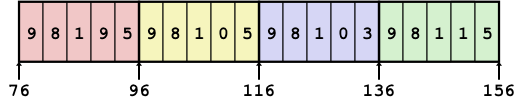 cmu
16
36
60
20
40
64
24
44
68
28
48
72
32
52
76
36
56
80
uw
Access looks similar, but it isn’t:
ucb
Mem[Mem[univ+4*index]+4*dig]
Mem[sea+20*index+4*dig]
Arrays & structs
Winter 2015
32
1
9
9
5
8
4
2
1
7
1
9
2
3
5
0
univ
36
160
16
164
60
168
Strange Referencing Examples
cmu
uw
ucb
16
36
60
20
40
64
24
44
68
28
48
72
32
52
76
36
56
80
Reference	Address	Value	Guaranteed?
univ[2][3]	
univ[1][5]	
univ[2][-2]	
univ[3][-1]	
univ[1][12]	
C Code does not do any bounds checking
Location of each lower-level array in memory is not guaranteed
Arrays & structs
Winter 2015
33
1
9
9
5
8
4
2
1
7
1
9
2
3
5
0
univ
36
160
16
164
60
168
Strange Referencing Examples
cmu
uw
ucb
16
36
60
20
40
64
24
44
68
28
48
72
32
52
76
36
56
80
Reference	Address	Value	Guaranteed?
univ[2][3]	
univ[1][5]	
univ[2][-2]	
univ[3][-1]	
univ[1][12]	
C Code does not do any bounds checking
Location of each lower-level array in memory is not guaranteed
60+4*3  = 72	2	Yes
16+4*5  = 36	9	No
60+4*-2 = 52	5	No
#@%!^??	??	No
16+4*12 = 64	4	No
Arrays & structs
Winter 2015
34
Feb 6
Arrays & structs
Winter 2015
35
1
9
9
5
8
4
2
1
7
1
9
2
3
5
0
univ
36
160
16
164
60
168
Array Element Accesses
Nested array
Multi-level array
int get_sea_digit
  (int index, int dig)
{
  return sea[index][dig];
}
int get_univ_digit
  (int index, int dig)
{
  return univ[index][dig];
}
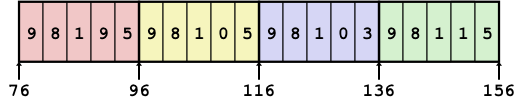 cmu
16
36
60
20
40
64
24
44
68
28
48
72
32
52
76
36
56
80
uw
Access looks similar, but it isn’t:
ucb
Mem[Mem[univ+4*index]+4*dig]
Mem[sea+20*index+4*dig]
Arrays & structs
Winter 2015
36
Using Nested Arrays
#define N 16
typedef int fix_matrix[N][N];
/* Compute element i,k of
   fixed matrix product */
int fix_prod_ele
(fix_matrix a, fix_matrix b,
 int i, int k)
{
  int j;
  int result = 0;
  for (j = 0; j < N; j++)
    result += a[i][j]*b[j][k];
  return result;
}
Arrays & structs
Winter 2015
37
Using Nested Arrays: arrays of arrays
#define N 16
typedef int fix_matrix[N][N];
Strengths
Generates very efficientassembly code
Avoids multiply in index computation

Limitation
Only works for fixed array size
/* Compute element i,k of
   fixed matrix product */
int fix_prod_ele
(fix_matrix a, fix_matrix b,
 int i, int k)
{
  int j;
  int result = 0;
  for (j = 0; j < N; j++)
    result += a[i][j]*b[j][k];
  return result;
}
a
b
k-th column
x
i-th row
Arrays & structs
Winter 2015
38
Dynamic Nested Arrays:pointer to a 2D array
Strength
Can create matrix of any size
Programming
Must do index computation explicitly
Performance
Accessing single element costly
Must do multiplication
int * new_var_matrix(int n)
{
  return (int *) 
    calloc(sizeof(int), n*n);
}
int var_ele
  (int *a, int i, int j, int n)
{
  return a[i*n+j];
}
movl 12(%ebp),%eax	# i
	movl 8(%ebp),%edx	# a
	imull 20(%ebp),%eax	# n*i
	addl 16(%ebp),%eax	# n*i+j
	movl (%edx,%eax,4),%eax	# Mem[a+4*(i*n+j)]
Arrays & structs
Winter 2015
39
Summary: Arrays in C
Contiguous allocations of memory
No bounds checking
Can usually be treated like a pointer to first element
int a[4][5]  =>  array of arrays
all levels in one contiguous block of memory
int* b[4] => array of pointers to arrays
first level in one contiguous block of memory
Each element in the first level points to another “sub” array
parts anywhere in memory
Arrays & structs
Winter 2015
40
Structures
Memory Layout
struct rec {
  int i;
  int a[3];
  int* p;
};
i
a
p
20
0
4
16
Characteristics
Contiguously-allocated region of memory
Refer to members within structure by names
Members may be of different types
Arrays & structs
Winter 2015
41
Structures
struct rec {
  int i;
  int a[3];
  int* p;
};
Accessing Structure Member
Given an instance of the struct, we can usethe . operator, just like Java:
struct rec r1;  r1.i = val;
What if we have a pointer to a struct:         struct rec* r = &r1;
Arrays & structs
Winter 2015
42
[Speaker Notes: How does a “.” access get translated into assembly? It looks exactly like a pointer access: an offset is added to the beginning of the struct to reach the appropriate member, then the access is performed. When a “.” access is performed, no “pointer” (i.e. no address kept in some register) is needed: the struct’s location on the current function’s stack frame (or in the args section of the caller’s stack frame) is always known, so the offsets can always be calculated relative to %ebp or %esp.]
Structures
struct rec {
  int i;
  int a[3];
  int* p;
};
Accessing Structure Member
Given an instance of the struct, we can usethe . operator, just like Java:
struct rec r1;r1.i = val;
What if we have a pointer to a struct:         struct rec* r = &r1;
Using * and . operators:
Or, use -> operator for short: 
Pointer indicates first byte of structure; access members with offsets
(*r).i = val;
 r->i  = val;
void
set_i(struct rec* r,
      int val)
{
     r->i = val; 
}
IA32 Assembly
# %eax = val
	# %edx = r
	movl %eax,0(%edx)	# Mem[r+0] = val
Arrays & structs
Winter 2015
43
[Speaker Notes: How does a “.” access get translated into assembly? It looks exactly like a pointer access: an offset is added to the beginning of the struct to reach the appropriate member, then the access is performed. When a “.” access is performed, no “pointer” (i.e. no address kept in some register) is needed: the struct’s location on the current function’s stack frame (or in the args section of the caller’s stack frame) is always known, so the offsets can always be calculated relative to %ebp or %esp.]
Generating a Pointer to Structure Member
struct rec {
  int i;
  int a[3];
  int* p;
};
r
r+4+4*idx
i
a
p
20
0
4
16
Generating Pointer to Array Element
Offset of each structure member determined at compile time
int* find_address_of_elem
 (struct rec* r, int idx)
{
   return &r->a[idx];
}
&(r->a[idx])
# %ecx = idx
	# %edx = r
	leal 0(,%ecx,4),%eax	# 4*idx
	leal 4(%eax,%edx),%eax	# r+4*idx+4
Arrays & structs
Winter 2015
44
Generating a Pointer to Structure Member
struct rec {
  int i;
  int a[3];
  int* p;
};
r
r+4+4*idx
i
a
p
20
0
4
16
Generating Pointer to Array Element
Offset of each structure member determined at compile time
int* find_address_of_elem
 (struct rec* r, int idx)
{
   return &r->a[idx];
}
&(r->a[idx])
# %ecx = idx
	# %edx = r
	leal 4(%edx,%ecx,4),%eax	# r+4*idx+4
Arrays & structs
Winter 2015
45
Accessing a Structure Member
struct rec {
  int i;
  int a[3];
  int* p;
};
r
r+4+4*idx
i
a
p
20
0
4
16
Reading Array Element
Offset of each structure member still determined at compile time
int* find_address_of_elem
 (struct rec* r, int idx)
{
   return &r->a[idx];
}
# %ecx = idx
	# %edx = r
	movl 4(%edx,%ecx,4),%eax	# Mem[r+4*idx+4]
Arrays & structs
Winter 2015
46
Structures & Alignment
Unaligned Data




What would it look like if data items were aligned (address multiple of type size) ?
struct S1 {
  char c;
  double v;
  int i;
} * p;
c
v
i
p
p+1
p+9
p+13
Create one instance of the struct and assign p to point to it
Arrays & structs
Winter 2015
47
[Speaker Notes: struct S1 { … } *p; - this defines a new type “struct S1”, and creates a variable p with type “struct S1 *”]
Structures & Alignment
Unaligned Data



Aligned Data
Primitive data type requires K bytes
Address must be multiple of K
struct S1 {
  char c;
  double v;
  int i;
} * p;
c
v
i
p
p+1
p+9
p+13
c
v
7 bytes
i
p+0
p+8
p+16
p+20
Multiple of 8
Multiple of 4
internal fragmentation
(this is not quite accurate yet…)
Arrays & structs
Winter 2015
48
[Speaker Notes: struct S1 { … } *p; - this defines a new type “struct S1”, and creates a variable p with type “struct S1 *”
#include <stddef.h>// for offsetof
printf("sizeof p = %d\n", (int) sizeof(p));
printf("offset of v in p = %d\n", (int) offsetof(struct S1, v));]
Alignment Principles
Aligned Data
Primitive data type requires K bytes
Address must be multiple of K
Aligned data is required on some machines; it is advisedon IA32
Treated differently by IA32 Linux, x86-64 Linux, Windows, Mac OS X, …
What is the motivation for alignment?
Arrays & structs
Winter 2015
49
Alignment Principles
Aligned Data
Primitive data type requires K bytes
Address must be multiple of K
Aligned data is required on some machines; it is advisedon IA32
Treated differently by IA32 Linux, x86-64 Linux, Windows, Mac OS X, …
Motivation for Aligning Data
Physical memory is accessed by aligned chunks of 4 or 8 bytes (system-dependent)
Inefficient to load or store datum that spans these boundaries
Also, virtual memory is very tricky when datum spans two pages (later…)
Compiler
Maintains declared ordering of fields in struct
Inserts padding in structure to ensure correct alignment of fields
sizeof() should be used to get true size of structs
offsetof(struct, field) can be used to find the actual offset of a field
Arrays & structs
Winter 2015
50
Specific Cases of Alignment (IA32)
1 byte: char, …
no restrictions on address
2 bytes: short, …
lowest 1 bit of address must be 02
4 bytes: int, float, pointers, …
lowest 2 bits of address must be 002
8 bytes: double, …
Windows (and most other OSs & instruction sets): lowest 3 bits 0002
Linux: lowest 2 bits of address must be 002
i.e., treated liked 2 contiguous 4-byte primitive data items
Arrays & structs
Winter 2015
51
Saving Space by putting large data types first
Original Struct:			Programmer re-writes as:




double is 8 bytes, so for x86-64 we get:
struct S2 {
  double v;
  int i;
  char c;
} * q;
struct S1 {
  char c;
  double v;
  int i;
} * p;
c
v
7 bytes
i
p+0
p+8
p+16
p+20
c
v
i
q+13
q+0
q+8
q+12
But this is still not quite accurate…
Arrays & structs
Winter 2015
52
Overall Struct Alignment
Overall size of struct must be:
a multiple of the largest primitive type inside.
Both have largest primitive=8 bytes, so for x86-64 must have:
 overall size mod 8 = 0
c
4 bytes
v
7 bytes
i
p+0
p+8
p+16
p+20
p+24
3 bytes
c
v
i
q+12
q+16
q+0
q+8
(This is what gcc on x86-64 does)
Arrays & structs
Winter 2015
53
[Speaker Notes: At least this is what the current version of gcc on 64-bit does.]
Arrays of Structures
Create an array of
ten S2 structs 
called “a”
Satisfy alignment requirement for every element
How would accessing an element work?
struct S2 {
  double v;
  int i;
  char c;
} a[10];
• • •
a[0]
a[1]
a[2]
a+0
a+16
a+32
a+48
v
i
c
3 bytes
a+16
a+24
a+28
a+32
external fragmentation
Arrays & structs
Winter 2015
54
[Speaker Notes: struct S2 { … } a[10]; - declares a new type “struct S2”, then declares an array a that contains 10 “struct S2” elements]
Unions
Allocated according to largest element
Can only use one member at a time
union U {
  char c;
  int i[2];
  double v;
} *up;
struct S {
  char c;
  int i[2];
  double v;
} *sp;
Arrays & structs
Winter 2015
55
What Are Unions Good For?
Unions allow the same region of memory to be referenced as different types
Different “views” of the same memory location
Can be used to circumvent C’s type system (bad idea)
Better idea: use a struct inside a union to access some memory location either as a whole or by its parts
But watch out for endianness at a small scale…
Layout details are implementation/machine-specific…
union int_or_bytes {
    int i;
    struct bytes {
	char b0, b1, b2, b3;
    }
}
Arrays & structs
Winter 2015
56
Unions For Embedded Programming
typedef union
{
   unsigned char byte;
   struct {
      unsigned char reserved:4;
      unsigned char b3:1;
      unsigned char b2:1;
      unsigned char b1:1;
      unsigned char b0:1;
   } bits;
} hw_register;

hw_register reg;
reg.byte = 0x3F;        // 001111112
reg.bits.b2 = 0;        // 001110112
reg.bits.b3 = 0;        // 001100112
unsigned short a = reg.byte;
printf("0x%X\n", a);    // output: 0x33
(Note: the placement of these fields and other parts of this example are implementation-dependent)
Arrays & structs
Winter 2015
57
[Speaker Notes: Note: the behavior of bit-fields is mostly implementation-dependent (K&R 6.9) – this example may not work on different systems!]
Summary
Arrays in C
Contiguous allocations of memory
No bounds checking
Can usually be treated like a pointer to first element
Structures
Allocate bytes in order declared
Pad in middle and at end to satisfy alignment
Unions
Provide different views of the same memory location
Arrays & structs
Winter 2015
58